OBRAZY STREDOVEKÉHO SVETA
Korene stredoveku.
Svet a ľudia za hranicami Ríma
Mgr. Natália Gyepesová
Zš s Mš Topoľčany
Rodové spoločenstvá
Ľudia sa združovali podľa príbuzenských zväzkov – kmene. 
Na severe rímskej hranice žili Germáni.
Severne a východne od Germánovi žili Slovania.
Z ázijských kmeňov prenikali nomádske kmene. 
Rimania tieto kmene nazývali barbarmi (neovládali rím. jazyk a kultúru)
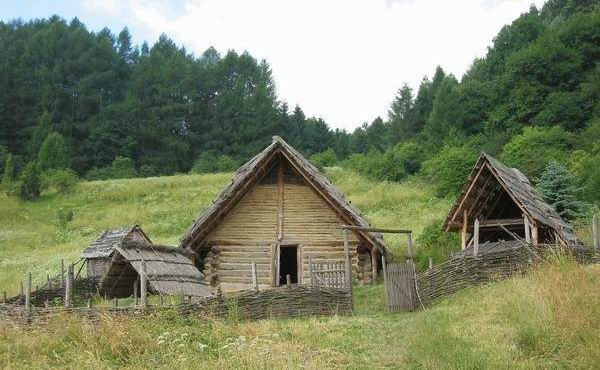 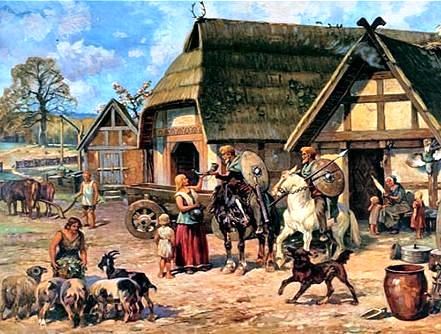 Germánske obydlie
SLOVANIA
Pochádzajú z východnej a severovýchodnej Európy. 
Obydlia si hĺbili do zeme. 
Obrábali pôdu, pestovali hospodárske plodiny. 
Živili sa lovom a roľníctvom. 
Boli dobrí včelári. 
Často sa sťahovali.
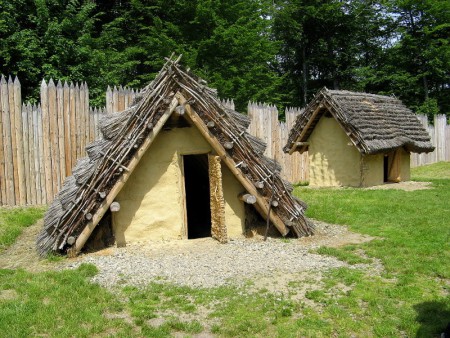 SLOVANIA
Slovanov spájal podobný jazyk. 
Na územie dnešného Slovenska prišli Slovania cez priesmyky v Karpatoch a z juhu oblastí okolo Dunaja.
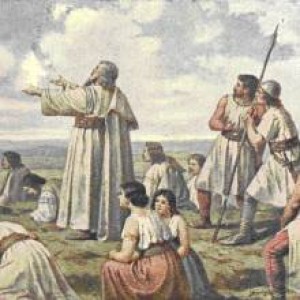 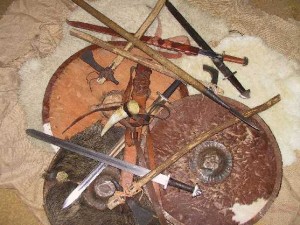 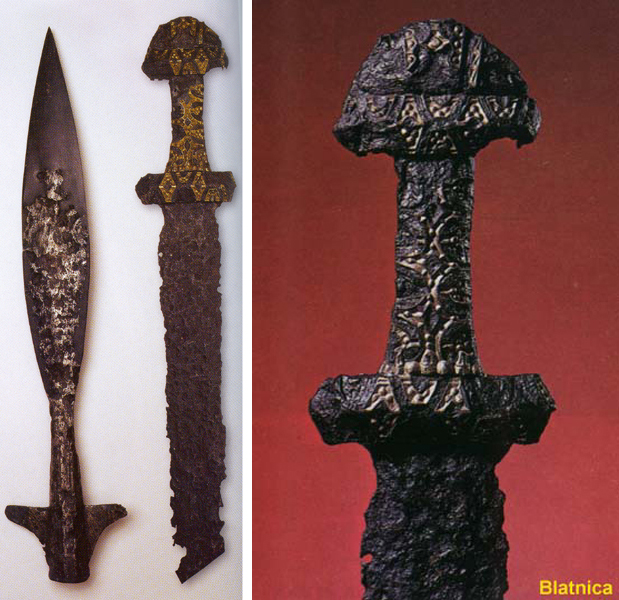 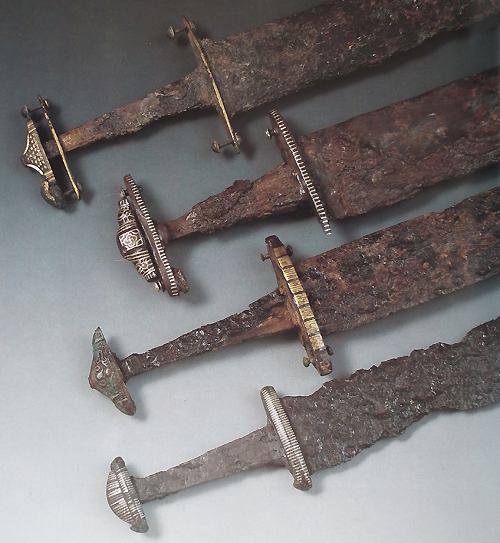 germáNI
Žili medzi riekami Rýn a Dunaj. 
Obydlia si stavali na lesných čistinách. 
Chovali kone, hovädzí dobytok, pestovali hosp. plodiny.
Často sa sťahovali, prenikali na rímske územia. 
Rimania budovali opevnenia (Limes Romanus).
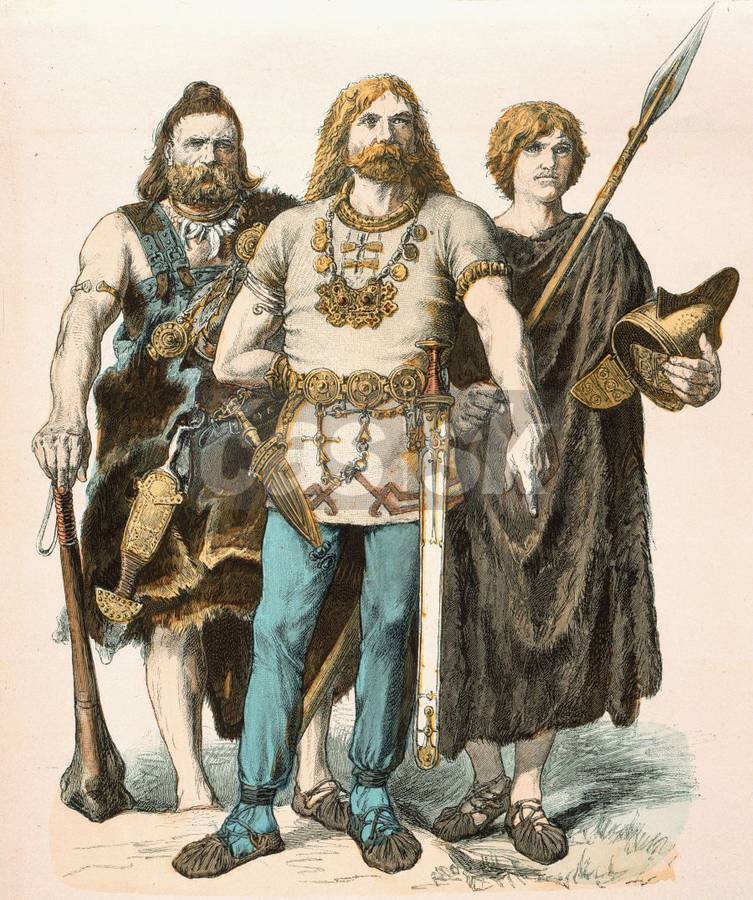 Nomádske kmene
Kočovné kmene – žili na stepiach ázijského kontinentu. 
Sťahovali sa – hľadali pastviny. 
Dobíjali nové územia – zasahovali aj na slovanské územia.
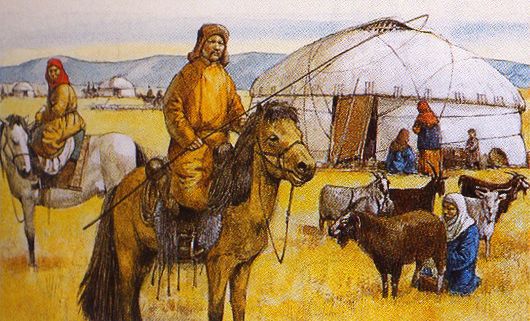 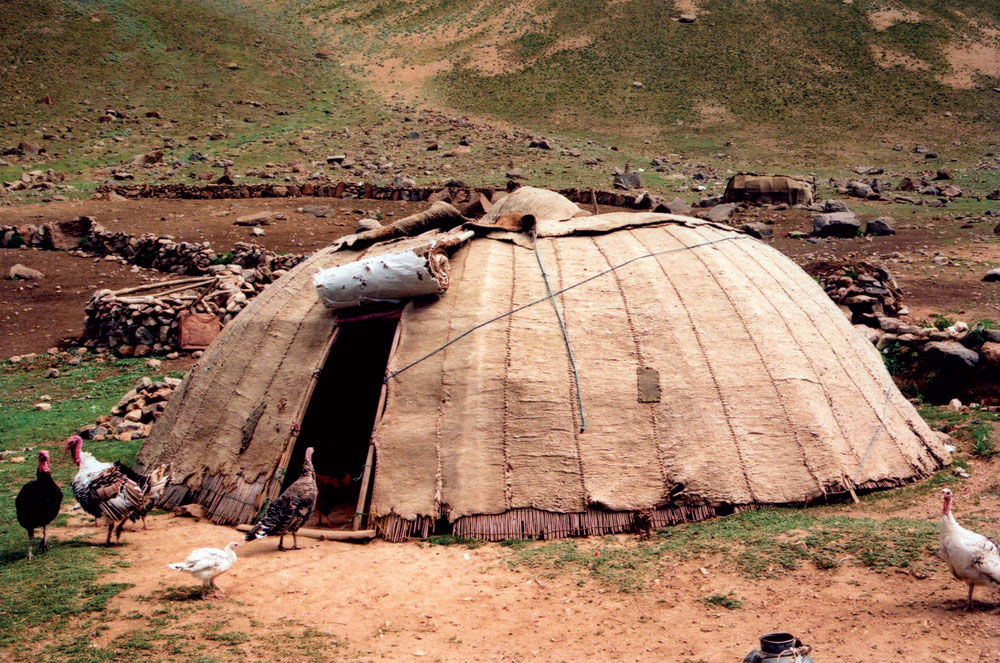 Východorímsky-byzantský spisovateľ, 6 stor.
Tie plemená, Slovania a Anti bývajú v chudobných chyžiach a dedinách roztrúsených ďaleko od seba... Sú to mimoriadne vysokí a s mocnou postavou, pokožka nie je veľmi svetlá, vlasy ani nie svetlé, ani úplne tmavé, skôr do gaštanova. Žijú v tvrdých podmienkach a zanedbane. Ich ľudia sú slobodní a odolní. K cudzincom sú priateľskí... Ich ženy sú veľmi oddané: mnohé sa po mužovej smrti dobrovoľne obesia, pretože nechcú žiť samostatné ako vdovy. Poznajú veľa rozmanitých zviera i plodov...
SŤAHOVANIE NÁRODOV A JEHO DÔSLEDKY
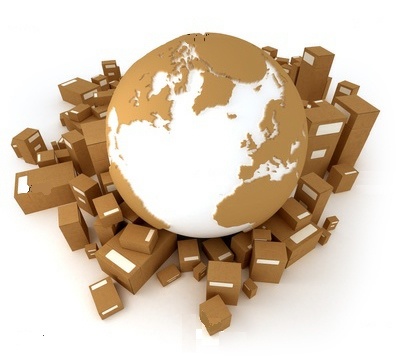 Príčiny sťahovania národov
V druhej polovici 4. stor. začalo obdobie sťahovania národov. 
Kmene si hľadali nové sídla – zhoršené podnebie, nedostatok obživy, rozrastanie kmeňa, útek pred vojnami. 
Sťahovali sa aj Slovania.
Šli hlavne na západ a juh.
Prišli do strednej Európy
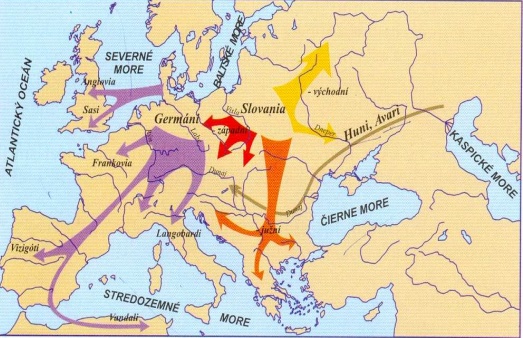 Príčiny sťahovania národov
Germáni viackrát dobyli Rím. 
Nové kmene ničili antické domy, cesty, knižnice – mestá pustli. 
Menili sa štáty a životný štýl.